Making an Effective Curriculum Vitae
Gail P. Taylor, PhD
RISE Research Training Program
[Speaker Notes: http://www.youtube.com/user/LifeTechnologiesCorp/featured?v=ryhSGUzzz8U]
What is a CV?
“the course of my life”

A presentation of your:
Education
Experience
Accomplishments
Scholarly Pedigree

Its appearance also tells about your:
Attention to detail
Thoroughness
Why do I need a CV?
New job positions
Awards, fellowships
Grant proposals
Publishing, introductions for presentations
Consulting
Tenure or advancement in University

Usually accompanied by
Statement of Purpose
Or
Cover and small research proposal
CV v. Résumé
CV
Overall summary:
Education
Experience
Pubs, Presentations 
Teaching, Grants
Used for applying for:
Grants
Fellowships
Academic Teaching
Academic Administration
Dozens of pages, eventually
Résumé
Snapshot
Tailored information
Education
Relevant skills set
Information generally incomplete
Used when applying for
Specific job
Public or private sector
1 to 2 pages
Key Elements
Name, address, telephone number, & e-mail

Education
Recent or expected degree at top
List degrees, majors, institutions, and dates of completion (or expected date) in reverse chronological order. 
Positions Held
Location, Position, dates

Dissertations or theses, including the date it was (will be) finished.
Provide titles
Key Elements
Progress (if you are a Ph.D. student)
Completed coursework, June 2000
Passed qualifying exam, March 2000 

Research Interests

Research Experience:
Brief description, conclusions, advisors, committees
Postdoctoral
Graduate
Undergraduate

Honors and Awards (e.g., National Science Foundation Fellowship, IBM Dissertation Fellowship)
Key Elements
Experience:
Include your job title	
Name of the employer or institution
Dates
Your responsibilities
Your accomplishments


Use “active” verbs to highlight:
Delivered eight class lectures on composite materials
Developed five supporting problem sets and a midterm examination
Key Elements
Patents

Publications
Put these last if more than four or five entries. 
Classify by type
Refereed Papers
Abstracts
List items in standard bibliographic form
Beware of "in preparation”

Current and past grants

Poster and Oral Presentations
List title, meeting/school, city, state, dates
Key Elements
Other possible categories: 
Academic (department, College, University) Service
Teaching Competencies
Students Mentored
Community Service
Professional Associations
Foreign Study
Patents
Licensure

TIP: Look at CVs of employees/faculty of where you’re applying
Focusing a CV
For Research:
Sample Research CV

For Teaching
Sample Teaching CV

Difference? Order of information
Additional Elements for Students
Show what you’ve done

Conferences

Jobs that show you’ve handled responsibility
Appearance
Visually appealing and easy to read

Don’t overdo bold/italics, etc.
Use white space
Use consistent formatting
1” margins
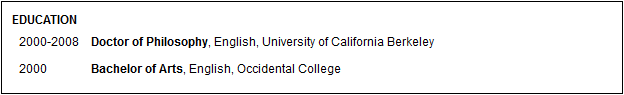 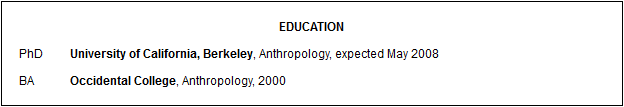 Questions to Ask Yourself
Appropriate use of bold and italic text?
Are categories clearly labeled?
Is it easy to find sections of interest for admissions committee members?
Has your advisor and at least one other person reviewed and critiqued it?
Avoided using acronyms?
Proofread to eliminate typographical errors?
What NOT to do:
Don't include:
Birthday
SS#
Ethnic identity
Political affiliation
Religious preference
Hobbies 
Marital status
Sexual orientation
Place of birth
Photographs
Physical: Height; Weight; and Health.
Useful websites
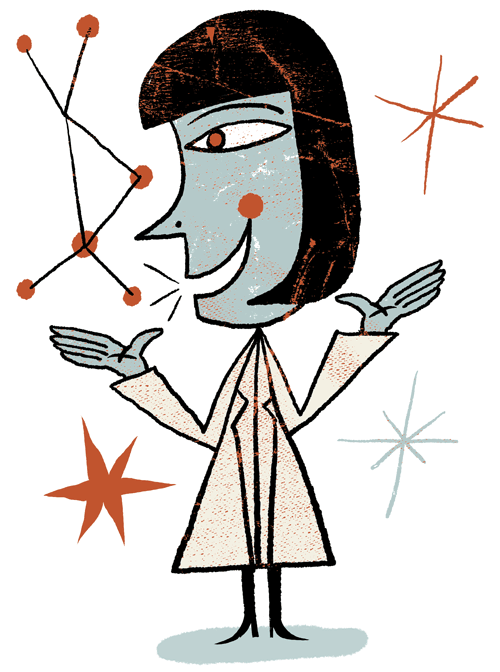 The Chronicle of Higher Education:
The Basics of Science CVs
From CV to Résumé

UC Berkeley – CV – Parts I & II

Pepperdine University – Writing the Academic CV

Purdue University – Online Writing Lab
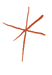 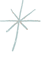 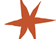